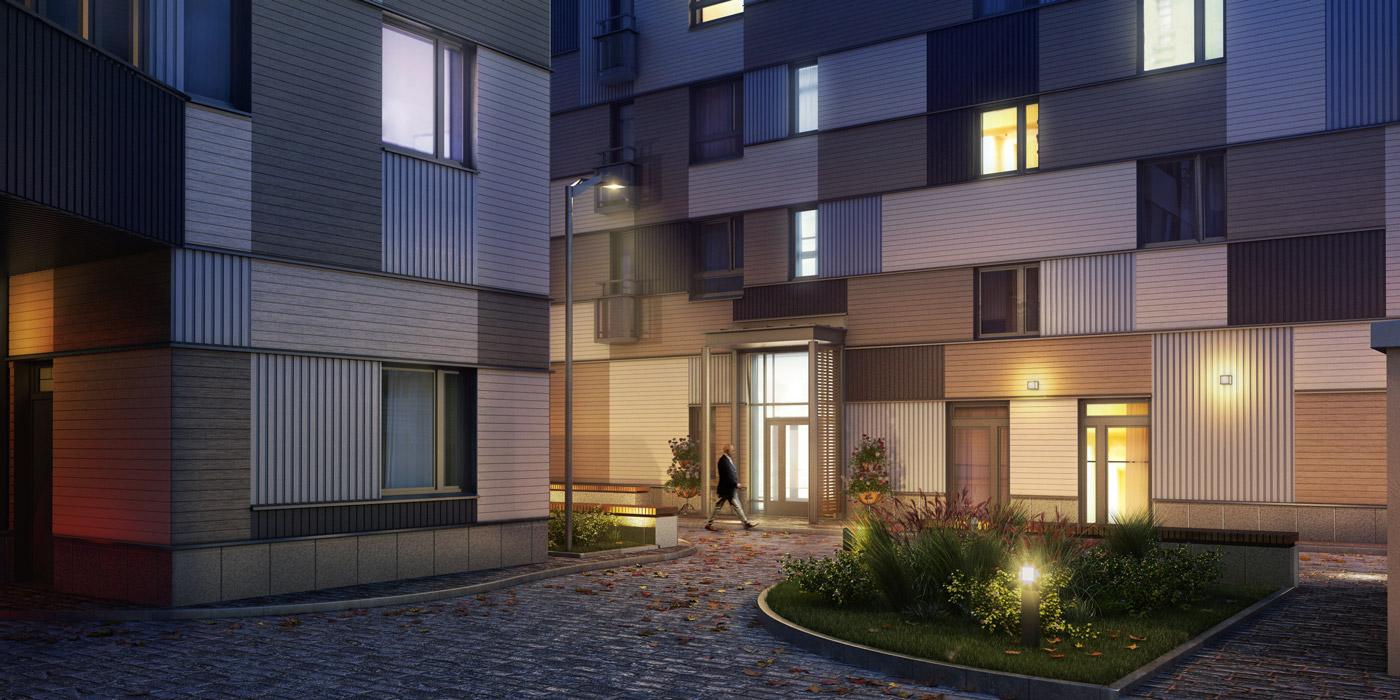 Отчёт о проведённых работах в ЖК 20&20
Май 2024 года
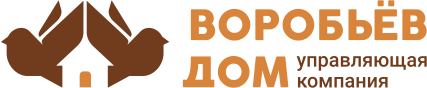 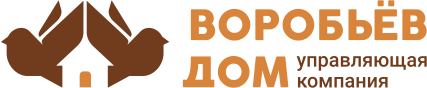 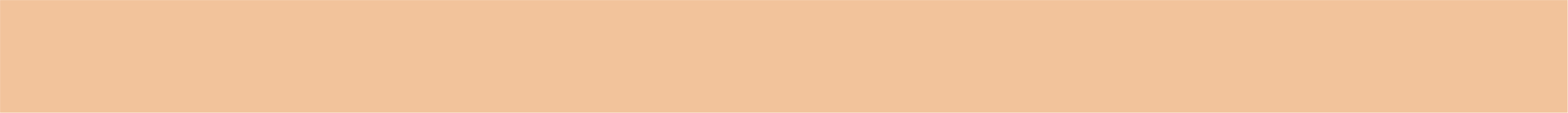 Обслуживание и уход за
декоративными растениями и газоном
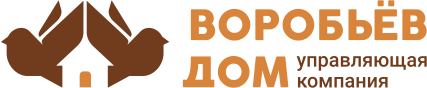 Осмотр  растений и деревьев на предмет появления вредителей и  болезней
Обработка стволов яблонь средством РАННЕТ от повреждений 
Землевание участков газона ( с проплешинами )
Подсев газонной травы на поредевших участках
Санитарная  обрезка  поврежденных веток  яблонь и девичьего винограда
Санитарная обрезка кустов кизильника
Рыхление, прополка  от сорняков и почвы клумб-робаток 
Обработка сорняков
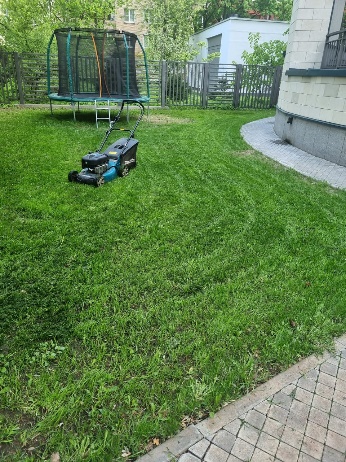 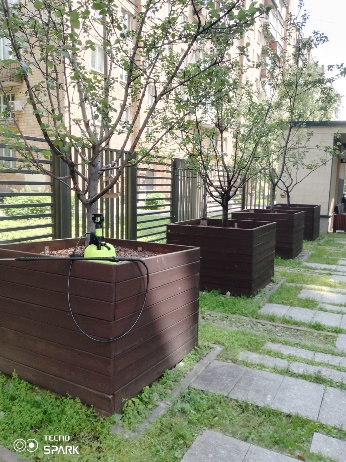 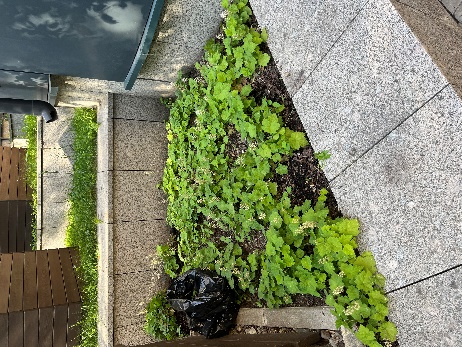 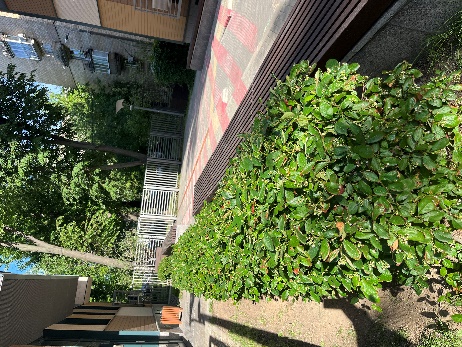 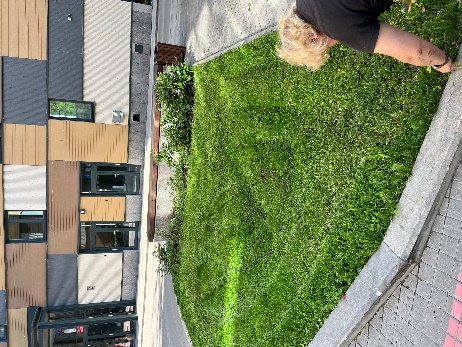 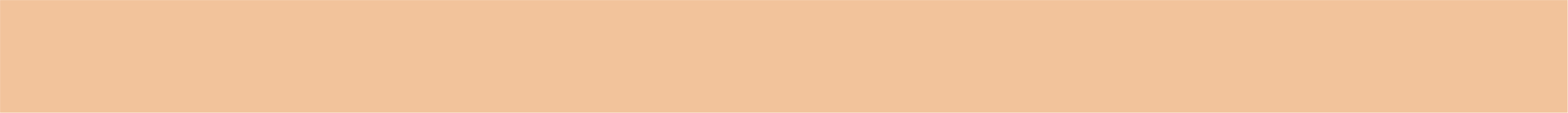 Регулярная уборка паркинга, холлов и территории
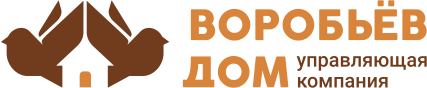 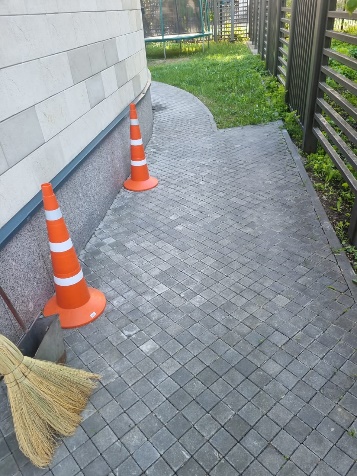 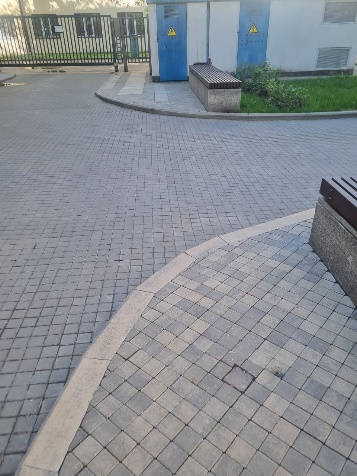 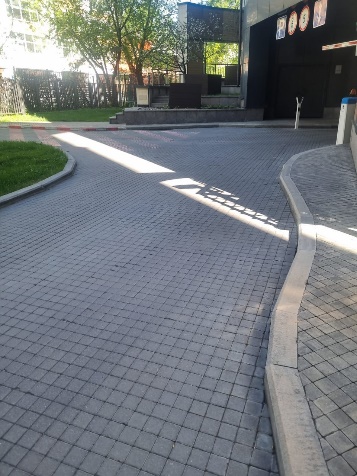 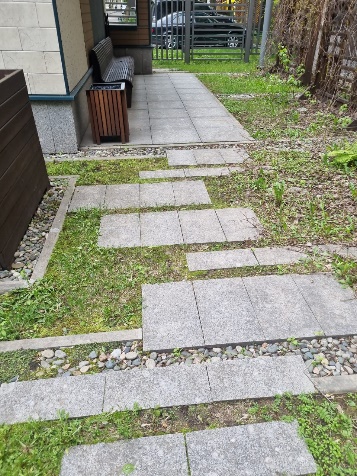 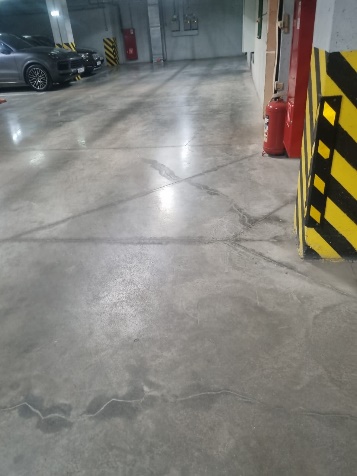 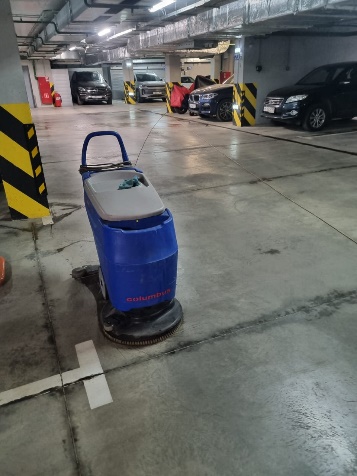 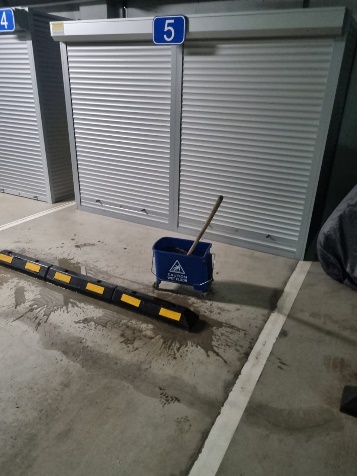 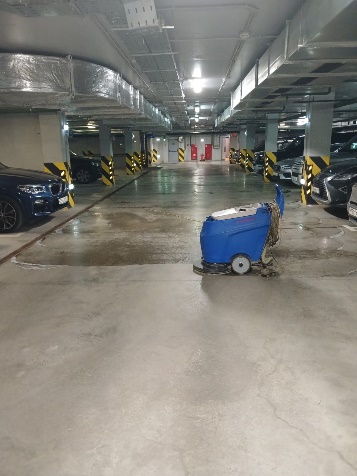 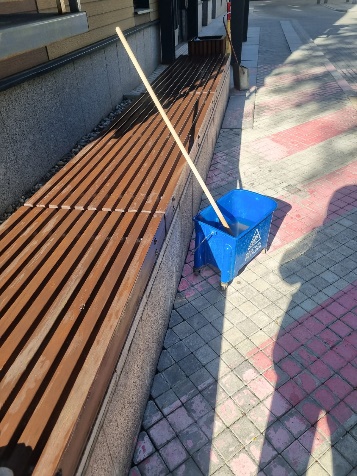 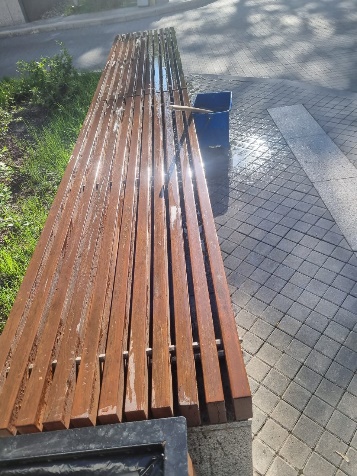 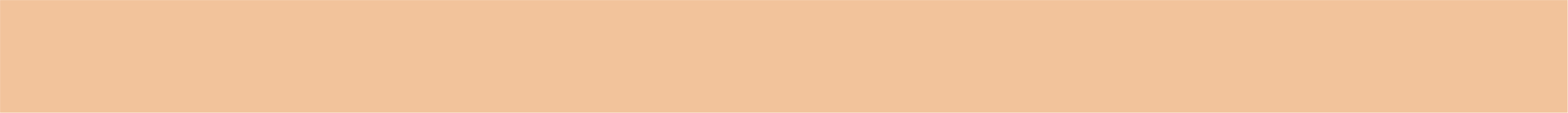 Демонтаж защитных экранов в кабине лифта и лифтовом холле паркинга корпуса Б
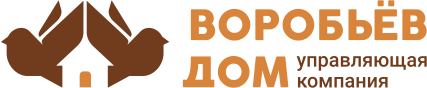 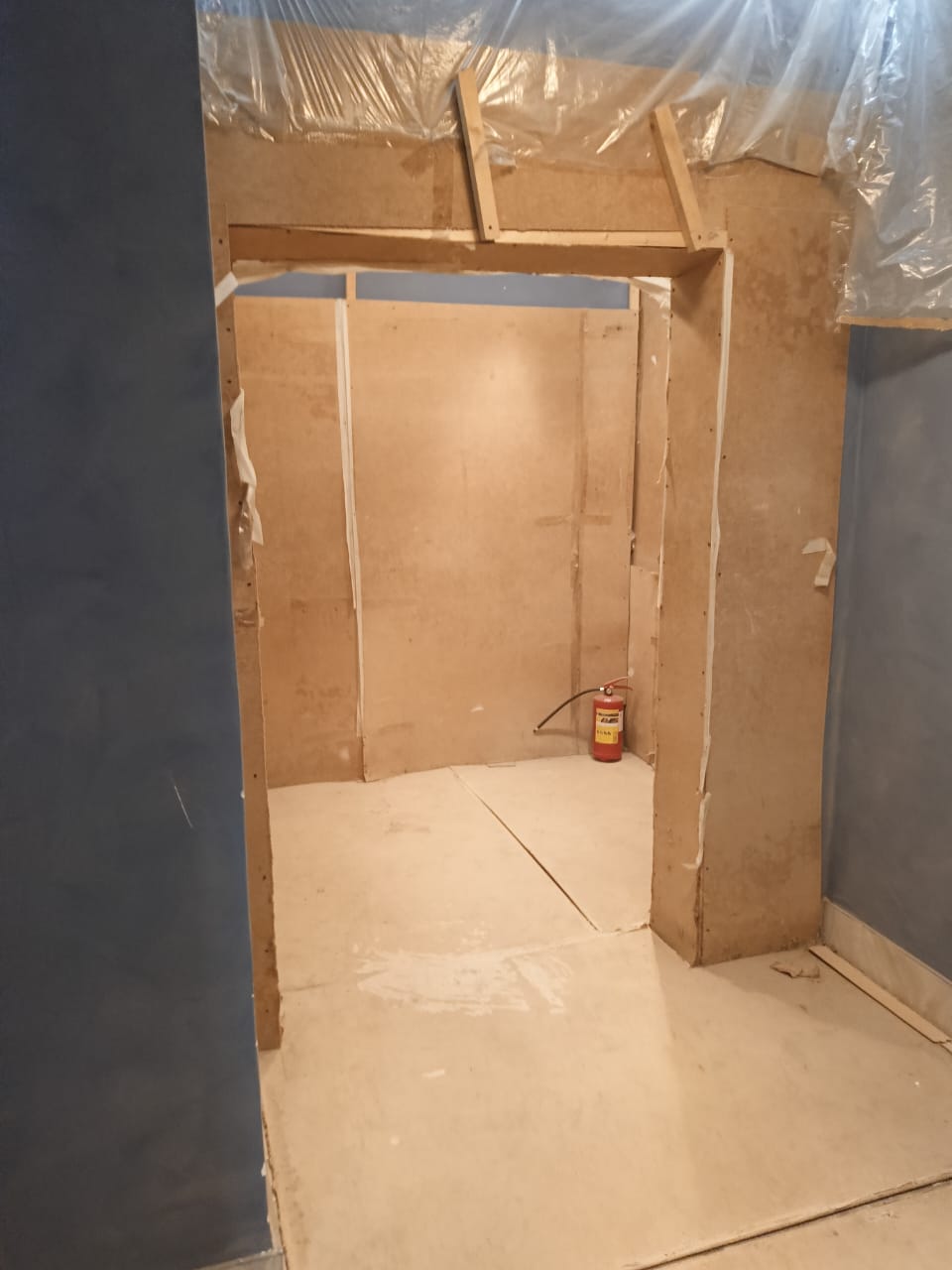 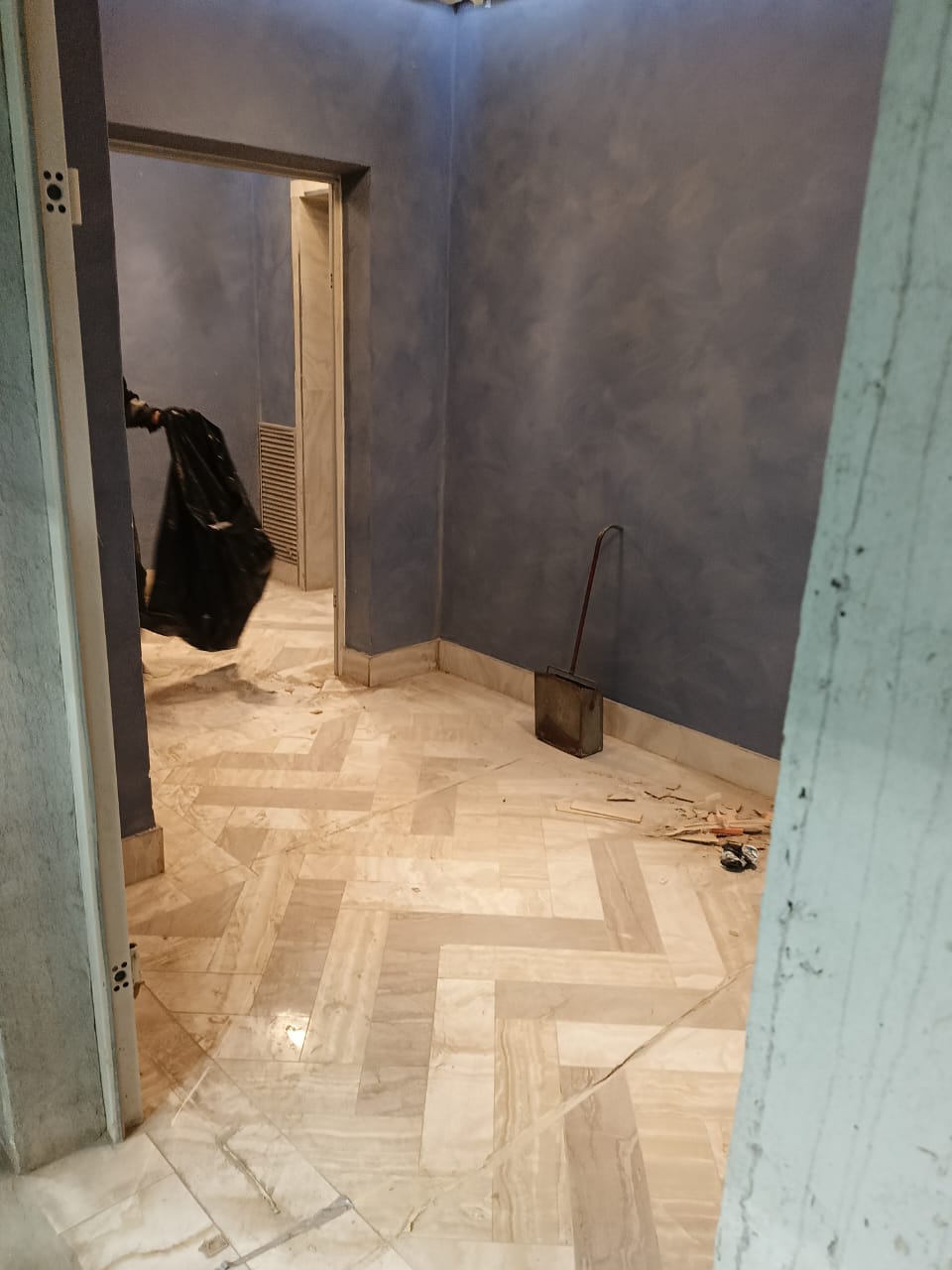 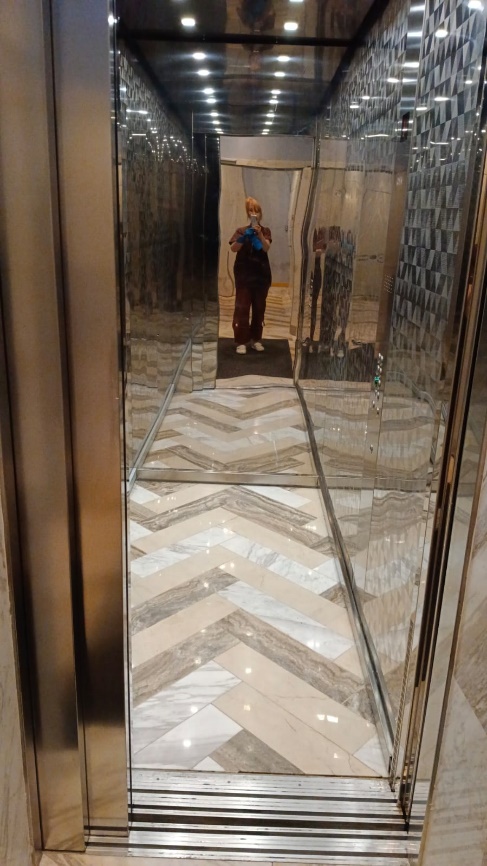 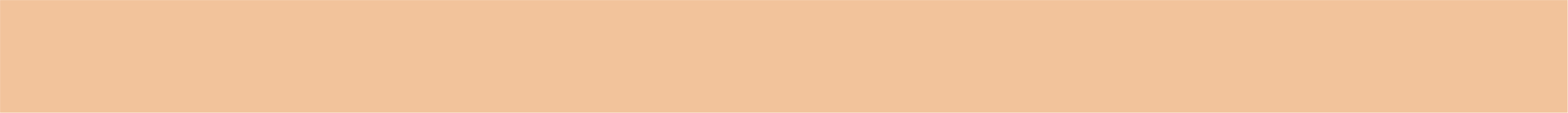 Гидроизоляция плиты перекрытия в паркинге
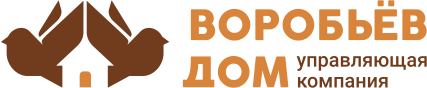 Работы проводились путем инъектирование полиуретановым составом трещины в перекрытие
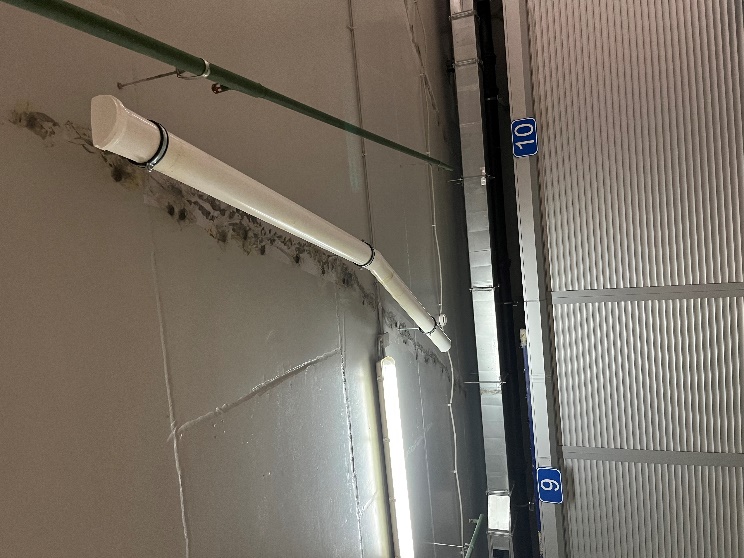 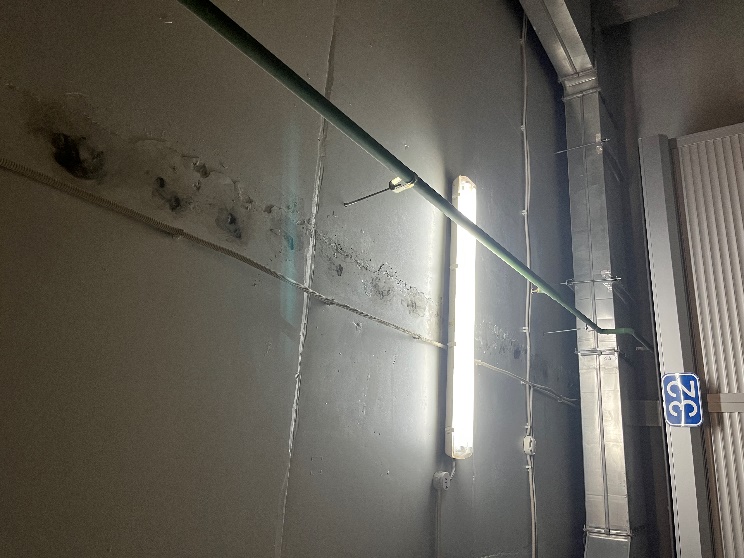 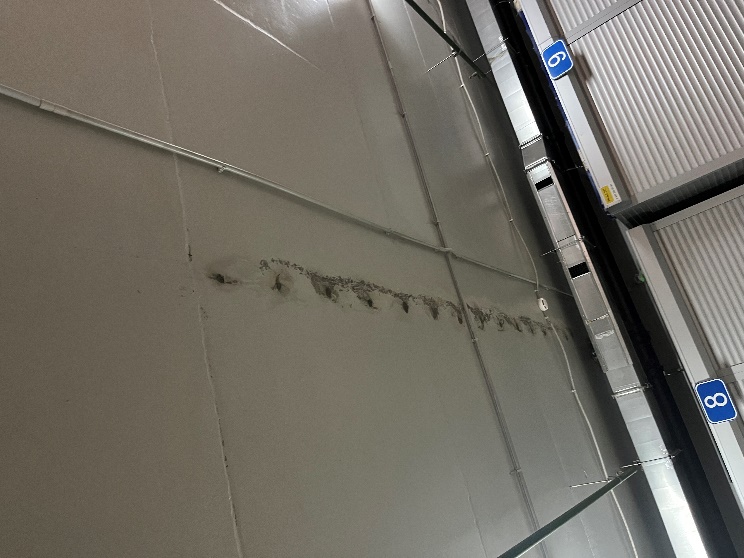 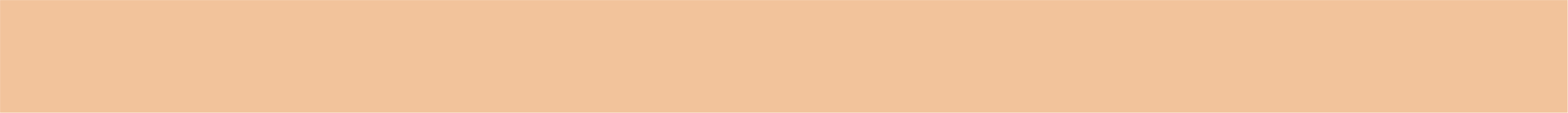 Восстановление окрасочного слоя ограждений
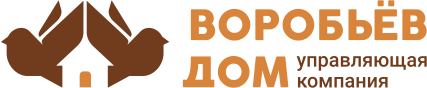 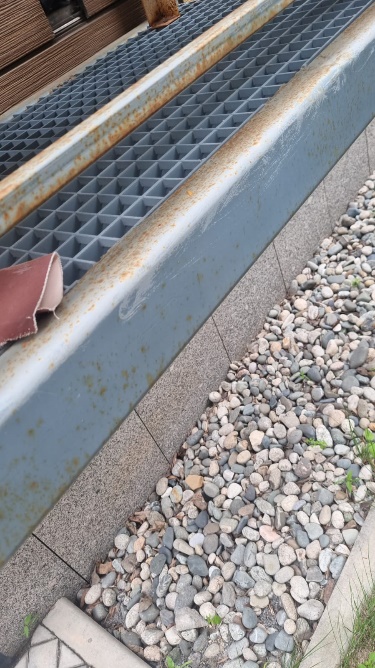 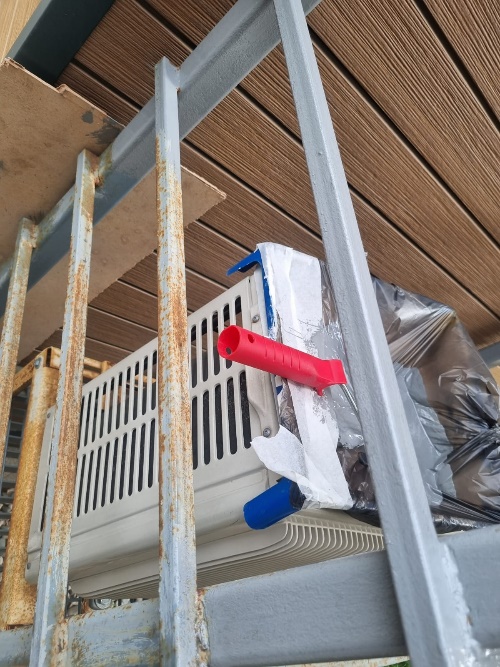 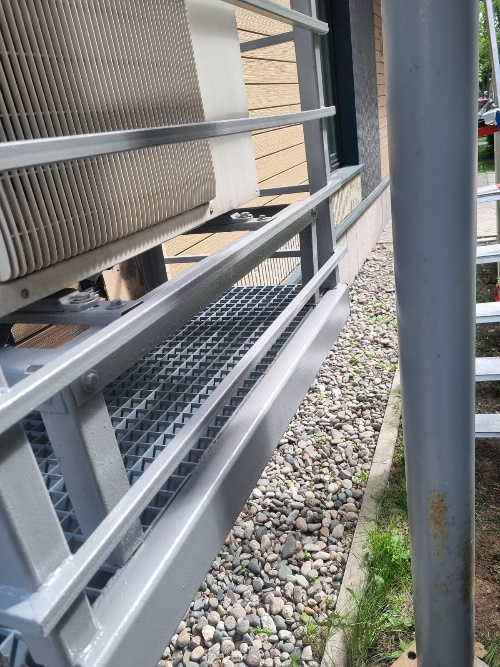 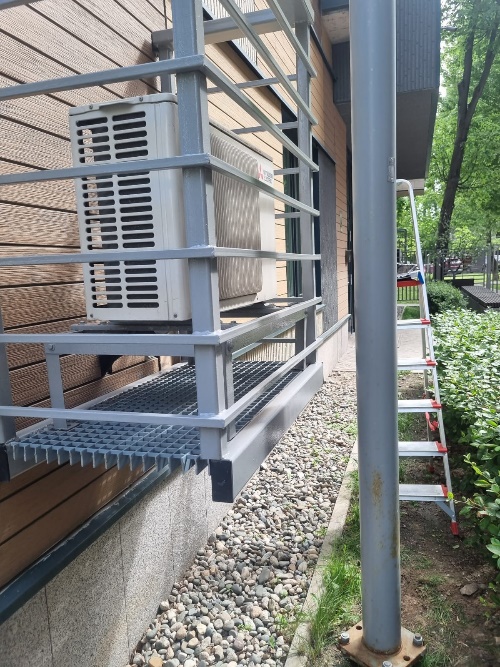 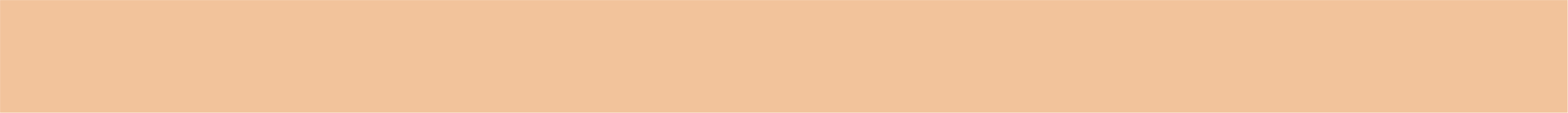 Инженерно-техническое обеспечение
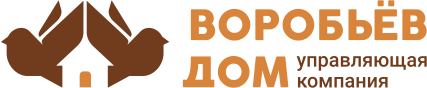 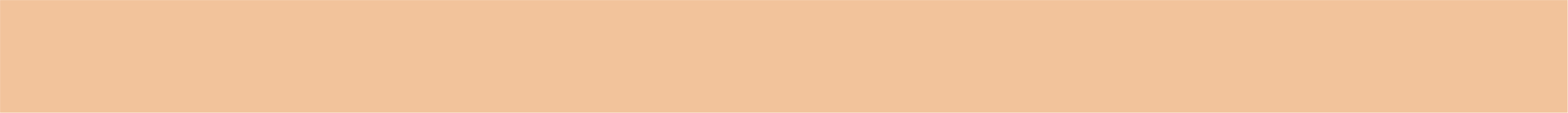 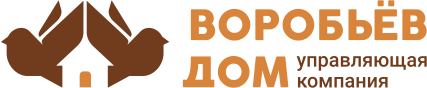 Аварийные ситуации
За истекший период была аварийный заявок не поступало
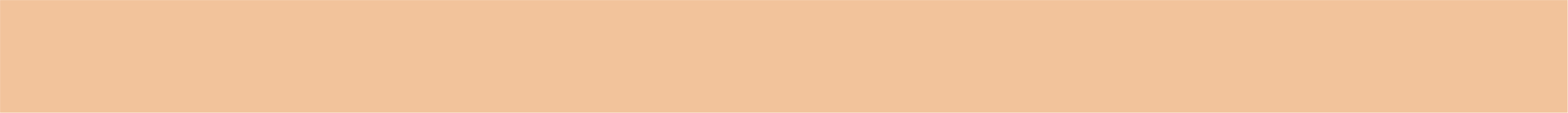 Работа с заявками
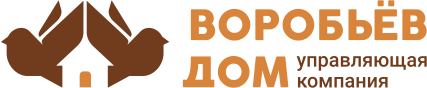 За май 2024 года выполнили 1 заявку через систему «Домиленд»
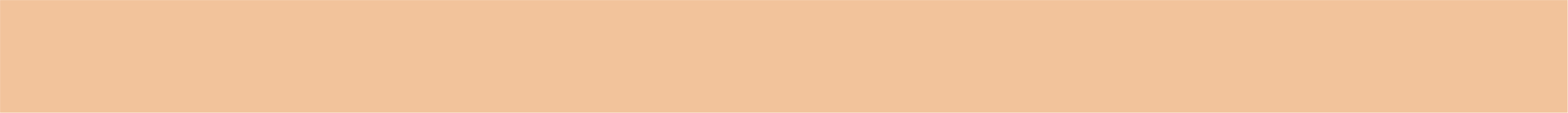 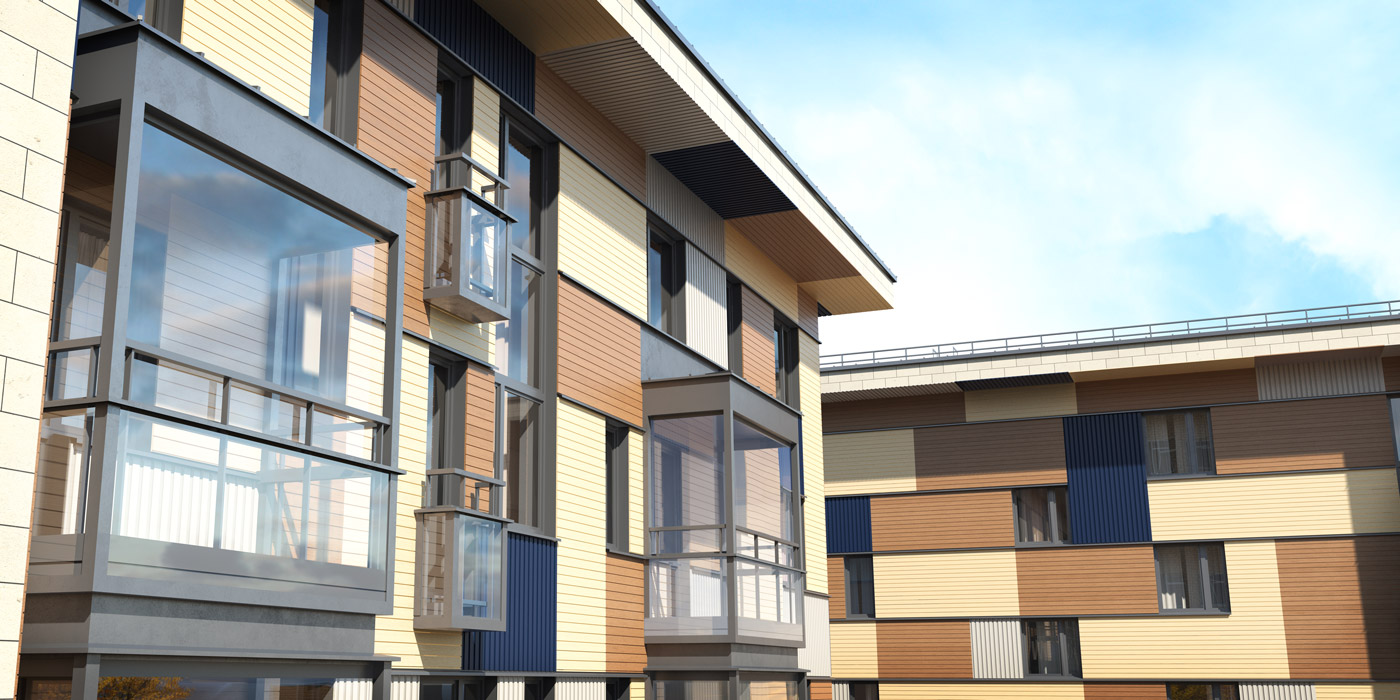 СПАСИБО ЗА
ВНИМАНИЕ
С заботой о вас
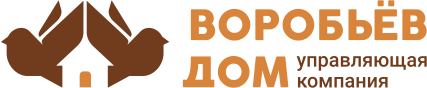